Jak to sepsat dohromady
POL 494 3.5. 2023
In fact, research is often judged not by what you did, but by your ability to report on what you did.
Jak text psát
Lepší zároveň psát i zkoumat

Zaměřit se na to, že diplomka je proces, ne produkt

Skoro vždy musíte dopisovat/přepisovat, co už jste napsali, v průběhu psaní nové ideje (vs. mít vše propočítané dopředu). I psaní je proces, ve kterém „zkoumáte“.
Diplomka jako „konverzace“
Když píšete, představujete si, „co čtenáře zajímá“, „na co chce slyšet odpověď“, „na co by se zeptal“, „jestli by mu konverzace dávala smysl“ a tomu přizpůsobujete vaše psaní.
Standardní konverzace (tak by to mělo vypadat nakonec)
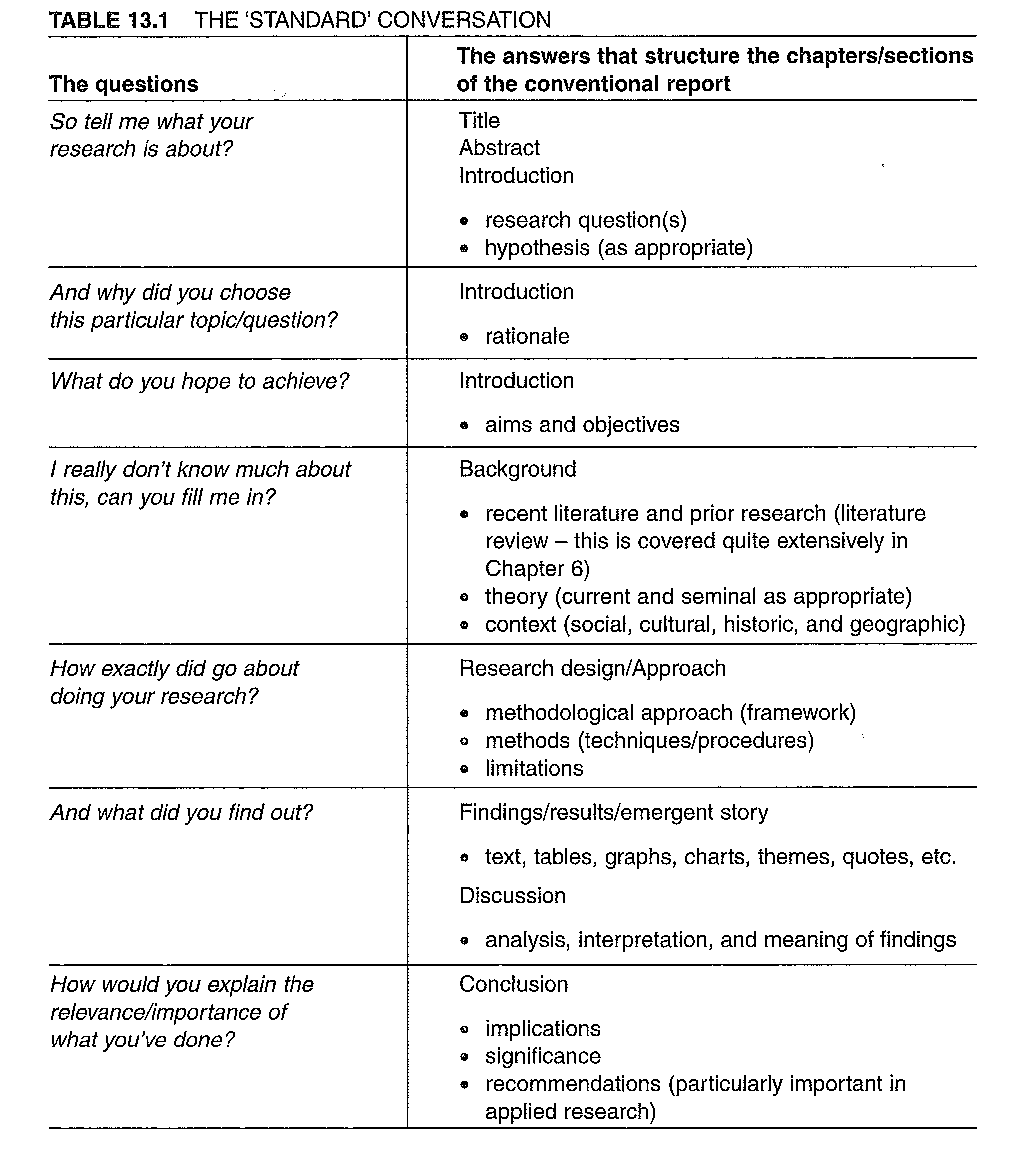 Jak dobře konverzovat
Při kritickém zhodnocení literatury si všímejte nejen obsahu, ale i formy, jak se o daném tématu píše, podívejte se na strukturu dobré diplomky (příklad: https://is.muni.cz/auth/th/397644/fss_m/DP_Soumarova_FINAL.pdf)
Rozhodnout se o tom, jakou úlohu má autor/vypravěč v textu
Promyslet si, jak bude příběh vypadat (diplomka má být novela, ne sbírka povídek)
Rozhodující je (tak jak tak) přesvědčivost/konzistence argumentace
Psát, klidně nanečisto, ale psát. Přemýšlet ne o tom, co napíšete, ale o tom, co jste už napsali
Feedback
Nebojte se chtít konkrétní feedback (od vedoucího práce) speciálně ke konkrétním pasážím
V prvních fázích je klíčová myšlenka práce, design výzkumu a jeho provedení
Postupně se připojují další oblasti (koherence, jak se práce čte, formální úprava úplně na závěr)
Pokud konzultujete častěji, informujte přesně vedoucího o úpravách, které jste provedli
Neberte si nikdy feedback osobně.
Další práce s textem I. (Leary)
První draft:
Druhý draft:
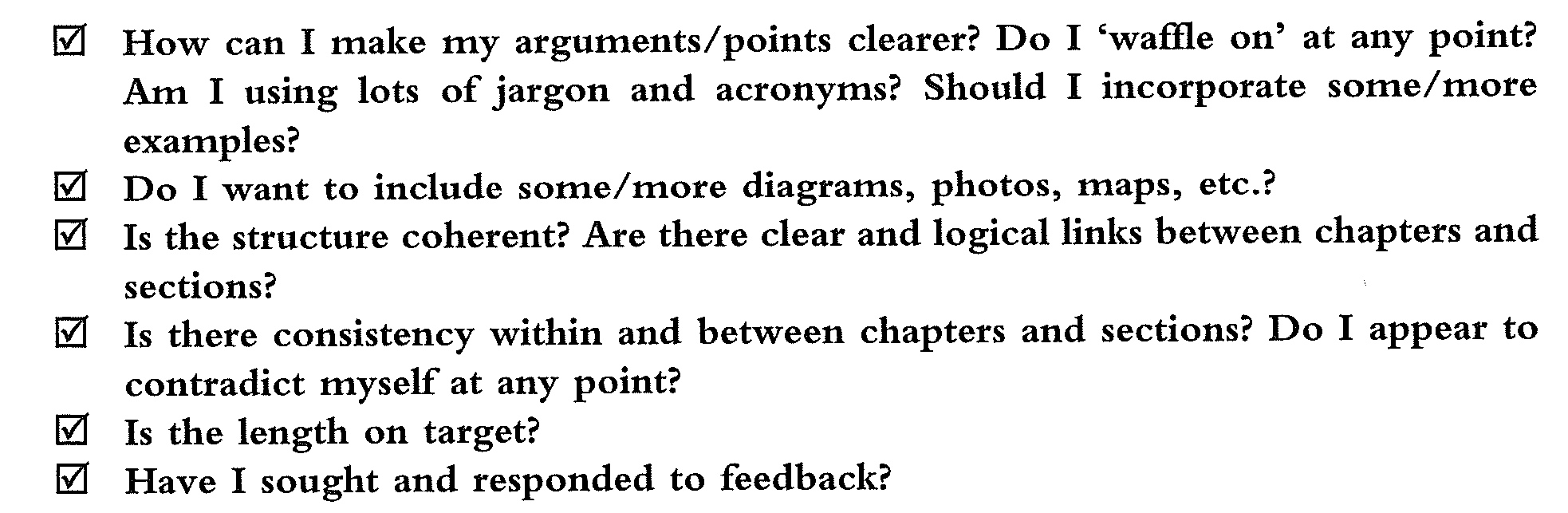 Další práce s textem II. (Leary)
Pokročilý draft
Poslední úpravy
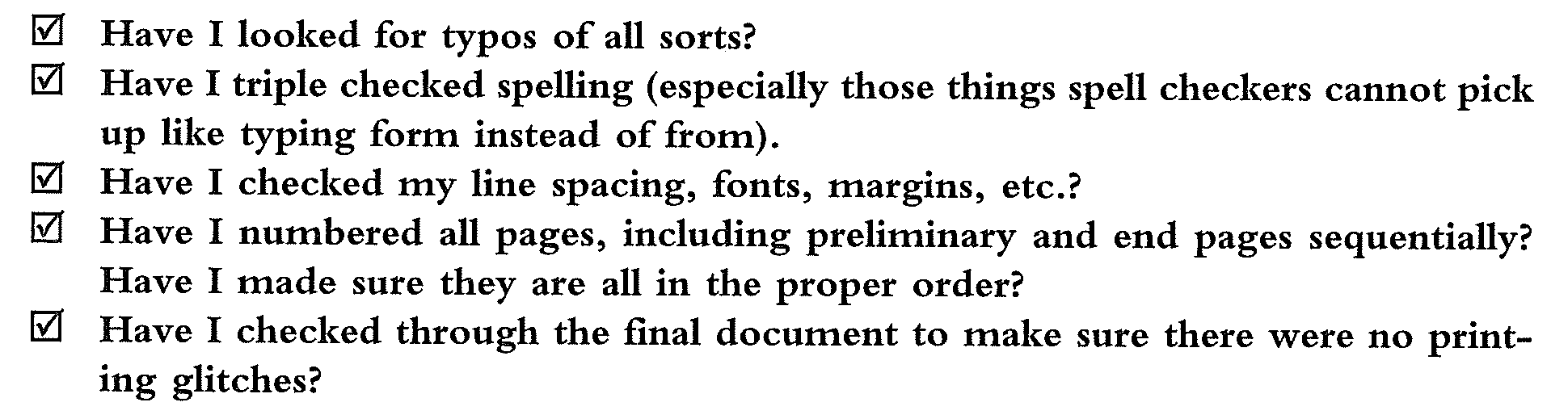 Tři poslední části práce
Závěr

Úvod

Název práce
Závěr- mezi pýchou a skromností
Shrnout význam práce



Definovat limity toho, co se zjistilo
Závěry a význam práce
Shrnout, s čím jsme do práce vstupovali a kam to posunul (náš) empirický výzkum (ještě jedna šance složit/slepit text dohromady) 
Shrnout, proč a pro koho/co jsou závěry důležité
Shrnout, jak moc lze generalizovat
Posoudit, jak moc přispěl k výsledkům zvolený výzkumný design/styl práce
Posoudit, co by se s tématem dalo dělat dále
Příklad: DP Adam Polách
Vztah institucionálního uspořádání a reakce na COVID.
Co se v práci udělalo a hlavně zjistilo (identifikace kauzálních konfigurací)
Jaké to má limity
Co se s tím dá dělat dál
Baglione- checklist
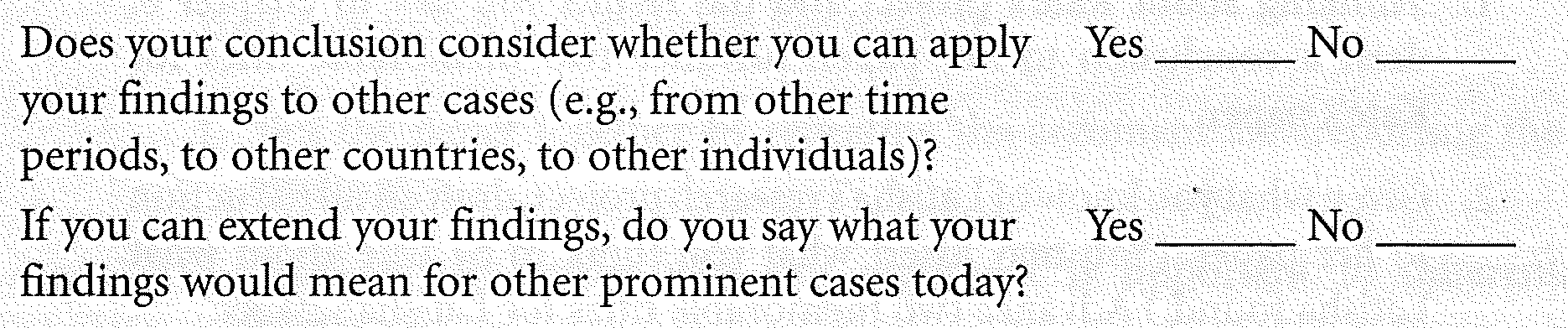 Další zveřejnění závěrů
Řada prací potenciálně sociálně i teoreticky relevantních

Samostatná/společná publikace s vedoucím
Prezentace na konferencích (postery)
Prezentování těm, o kom jste psali
Zpřístupnění širšímu publiku (v médiích): https://www.lidovky.cz/domov/tran-van-sang-chce-byt-prvnim-vietnamskym-europoslancem-do-boje-o-brusel-se-zapojily-i-vecerky.A190511_111935_ln_domov_vag?
Úvod- dvě strategie
Důležitost tématu, pozornost čtenáře, způsob zkoumání (typický pro delší texty)

Důležitost tématu, pozornost, způsob zkoumání, naznačí se, jak to dopadne/dopadlo (typický pro kratší texty)
Úvod- úkoly
Po sepsání práce posoudit, zda důležitost/význam vidíme pořád stejně
V kratších textech shrneme výzkumný postup a hlavní výsledek (neintuitivní)
V delších textech píšeme i o výzkumném designu/postupu prací (NE po kapitolách)
Obecně cílem úvodu je získat čtenářovu pozornost a zájem a usnadnit mu orientaci v textu
Příklad: DP Michal Tóth
Vliv množství informací na rozhodování
Úvod: „Najlepším argumentom proti demokracii je päťminútový rozhovor s priemerným voličom“
Rozvinutí této myšlenky, vykreslení hádanky a jejího významu, velmi stručně struktura práce.
Baglione- checklist
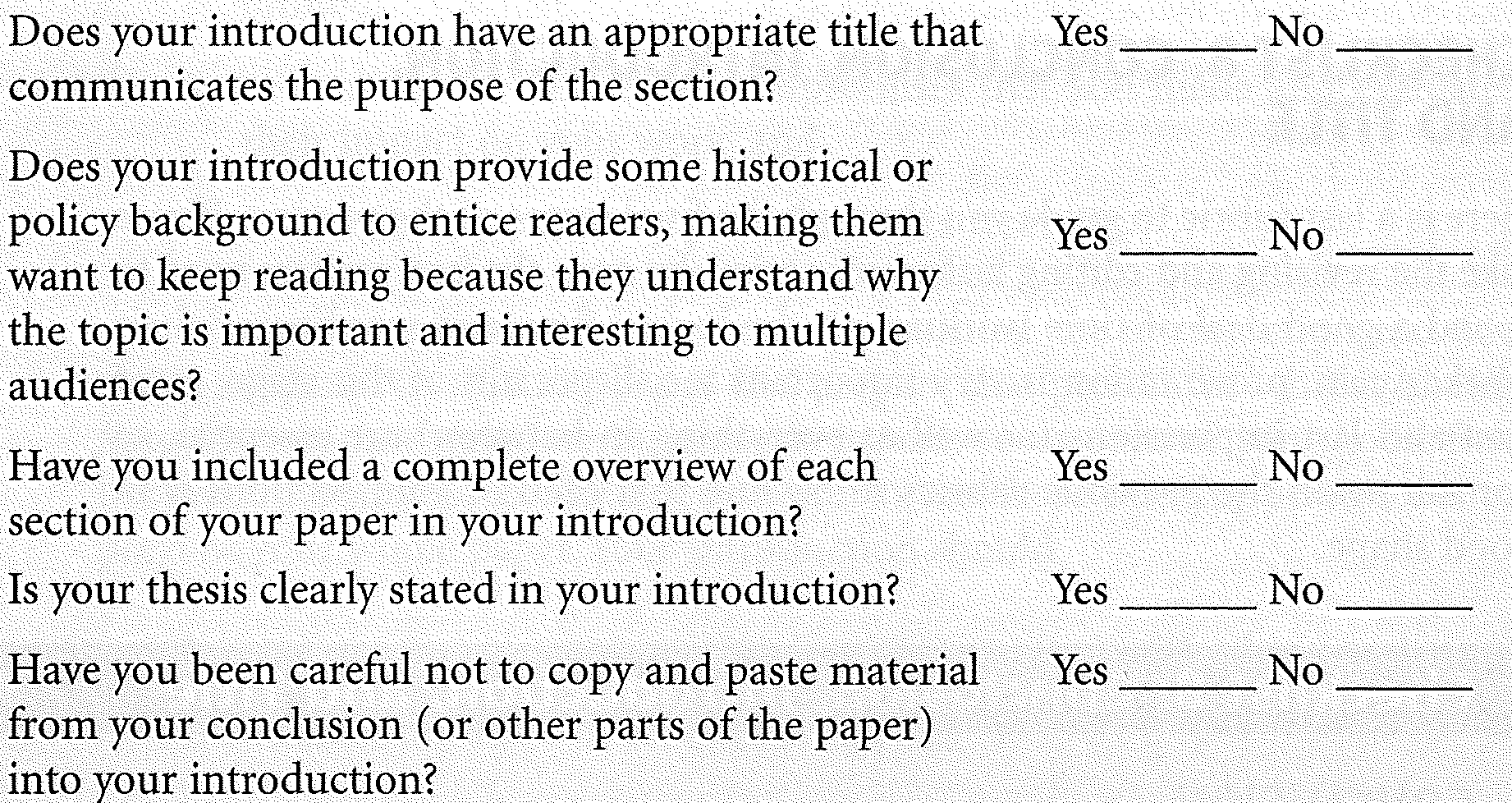 Název práce
Měl by 1.vyjadřovat přesně, o čem text je 2.být zajímavý a zapamatovatelný.
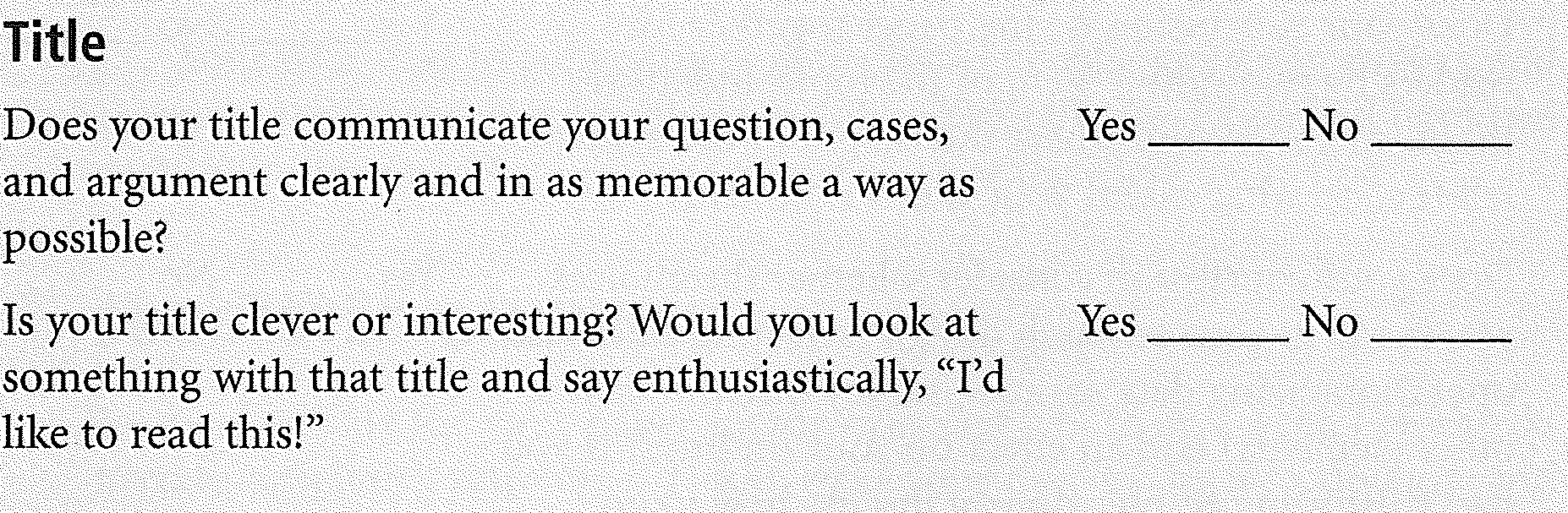 Příklad
„Může politika vymizet?“

vs.

„Může stranická politika vymizet?“